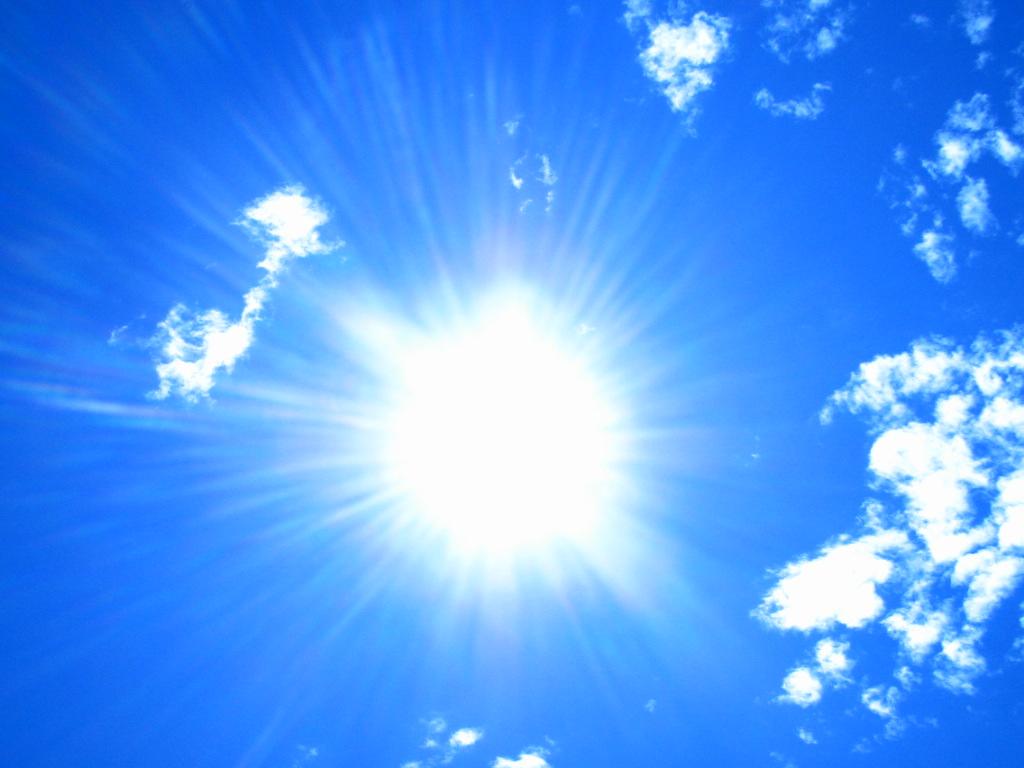 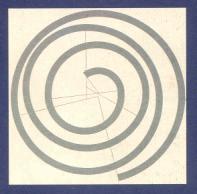 MARCO GALLERI 

strategia
organizzazione 
comunicazione 
marketing
ESITI DEI QUESTIONARI

Gradimento delle Gallerie Galleri del 2015

Edizione del 1 gennaio 2016
Il Poggio 58036 Sassofortino (GR) tel. & fax 0564.567.118 mobile 333.2456.338 www.marcogalleri.it  marco@marcogalleri.it
1
Indice
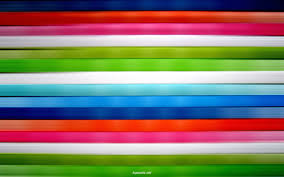 Premessa 

Frequenza
Grafica
Quantità degli articoli (pdf)
Quantità delle presentazioni (ppt)
Quantità delle fonti di stampa
Quantità delle fonti da libri
Qualità dei contenuti dei pdf
Qualità dei contenuti dei ppt
Corsi termali
Libro Prevedere per Decidere

In sintesi
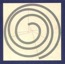 MARCO GALLERI Teoria e Pratica d’Azienda. www.marcogalleri.it
2
Premessa
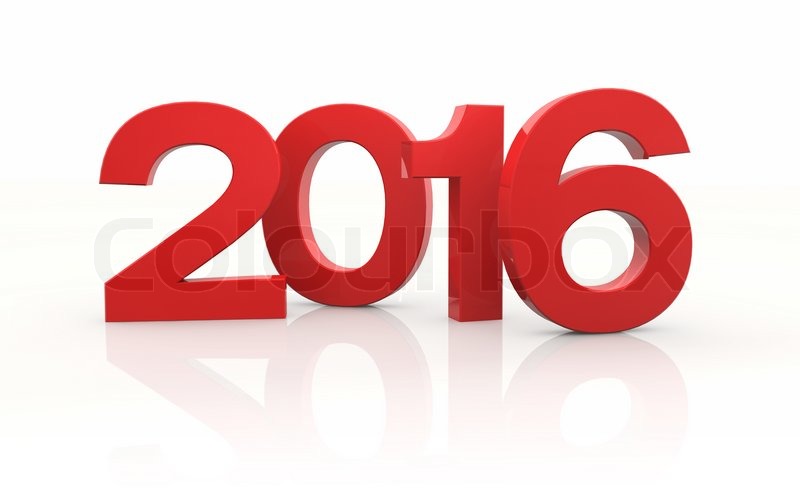 Nel settembre 2013 ho aperto le iscrizioni alle Gallerie, ovvero limitato l'accesso all'Archivio. 
A fine 2015 gli iscritti erano 176. 
Per verificarne l’attualità ho collegato il rinnovo 2016 alla compilazione di un questionario da dieci crocette (due minuti).
Circa la metà delle persone non ha risposto, dimostrandosi così non più interessata (gran parte sono degli impiegati, alcuni gli ignavi che conosco di persona).
Ho interdetto loro l’accesso ma hanno tempo fino al 31 gennaio per ripensarci. Allora cancellerò quei nominativi dal sito, ma potranno riscriversi in 35 secondi.
È stata una selezione certo utile, più di due anni dopo l’apertura, che eleva la qualità dell’utenza e mi fa risparmiare tempo. 
Di seguito gli esiti dei rispondenti. 
Mille grazie per la collaborazione e – di nuovo – i migliori auguri per l’anno nuovo.
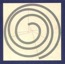 MARCO GALLERI Teoria e Pratica d’Azienda. www.marcogalleri.it
3
1. FREQUENZA
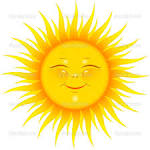 Rispetto al 2014 le Gallerie 2015 da tri-settimanali sono diventate mensili.
Quasi il 90% lo reputa un miglioramento. 
Nessuno ha risposto “molto meglio prima”
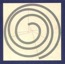 MARCO GALLERI Teoria e Pratica d’Azienda. www.marcogalleri.it
4
2. GRAFICA
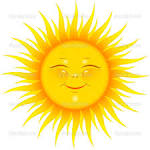 Rispetto al 2014 nelle Gallerie 2015 l'aspetto grafico è stato modificato.
Più del 70% lo reputa un miglioramento.
Nessuno ha risposto “molto meglio prima”
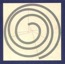 MARCO GALLERI Teoria e Pratica d’Azienda. www.marcogalleri.it
5
3. QUANTITA’ DEGLI ARTICOLI (PDF)
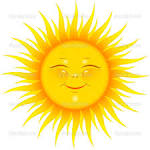 Nessuno ha risposto “scarsa”, “modesta” ed “eccessiva”
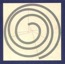 MARCO GALLERI Teoria e Pratica d’Azienda. www.marcogalleri.it
6
4. QUANTITA’ DELLE PRESENTAZIONI (PPT)
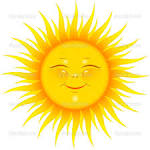 Nessuno ha risposto “scarsa” ed “eccessiva”
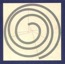 MARCO GALLERI Teoria e Pratica d’Azienda. www.marcogalleri.it
7
5. QUANTITA’ DELLE FONTI DI STAMPA
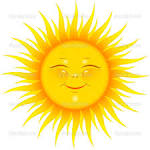 “Troppa” e “modesta” quasi si compensano.
Nessuno ha risposto “scarsa” ed “eccessiva”
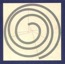 MARCO GALLERI Teoria e Pratica d’Azienda. www.marcogalleri.it
8
6. QUANTITA’ DELLE FONTI DA LIBRI
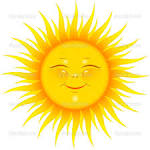 “Troppa” e “modesta” quasi si compensano.
Nessuno ha risposto “scarsa” ed “eccessiva”
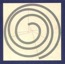 MARCO GALLERI Teoria e Pratica d’Azienda. www.marcogalleri.it
9
7. QUALITA’ DEI CONTENUTI DEI PDF
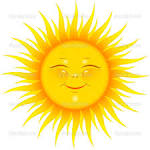 Nessuno ha risposto “scarsa” e “pessima”
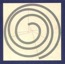 MARCO GALLERI Teoria e Pratica d’Azienda. www.marcogalleri.it
10
8. QUALITA’ DEI CONTENUTI DEI PPT
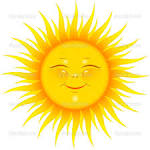 Nessuno ha risposto “scarsa” e “pessima”
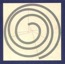 MARCO GALLERI Teoria e Pratica d’Azienda. www.marcogalleri.it
11
9. CORSI TERMALI
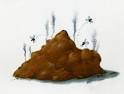 Nel 2016 pensi di partecipare?
Nessuno ha risposto “sì”; i “forse” li interpreto prudentemente come un modo gentile di dire “non credo”. Peccato perché i programmi e l’ambiente sono di altissima qualità.
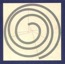 MARCO GALLERI Teoria e Pratica d’Azienda. www.marcogalleri.it
12
10. PREVEDERE PER DECIDERE
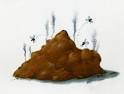 Nel 2016 pensi di acquistarlo?
Pochini, peccato perché il libro contiene innovazioni pratiche molto utili per tutti e indispensabili per chi non gode di uno stipendio fisso. Invece Una Piccola Utopia (atteso per fine aprile) è politico e assai meno impegnativo cognitivamente; spero sia più attraente perché vi è un estremo bisogno di cambiare alcuni esiziali paradigmi del capitalismo deregolamentato.
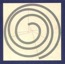 MARCO GALLERI Teoria e Pratica d’Azienda. www.marcogalleri.it
13
IN SINTESI
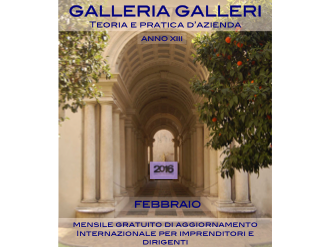 La frequenza mensile e la grafica del pdf di presentazione sono stati valutati come dei miglioramenti.
Le quantità degli allegati e delle fonti sono reputati giusti.
I corsi termali sono considerati praticabili da quattro rispondenti su dieci.
Il nuovo libro, Prevedere per decidere, atteso a giugno, suscita l’interesse di circa un terzo dei Galleristi.
Ancora grazie a tutti.
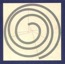 MARCO GALLERI Teoria e Pratica d’Azienda. www.marcogalleri.it
14
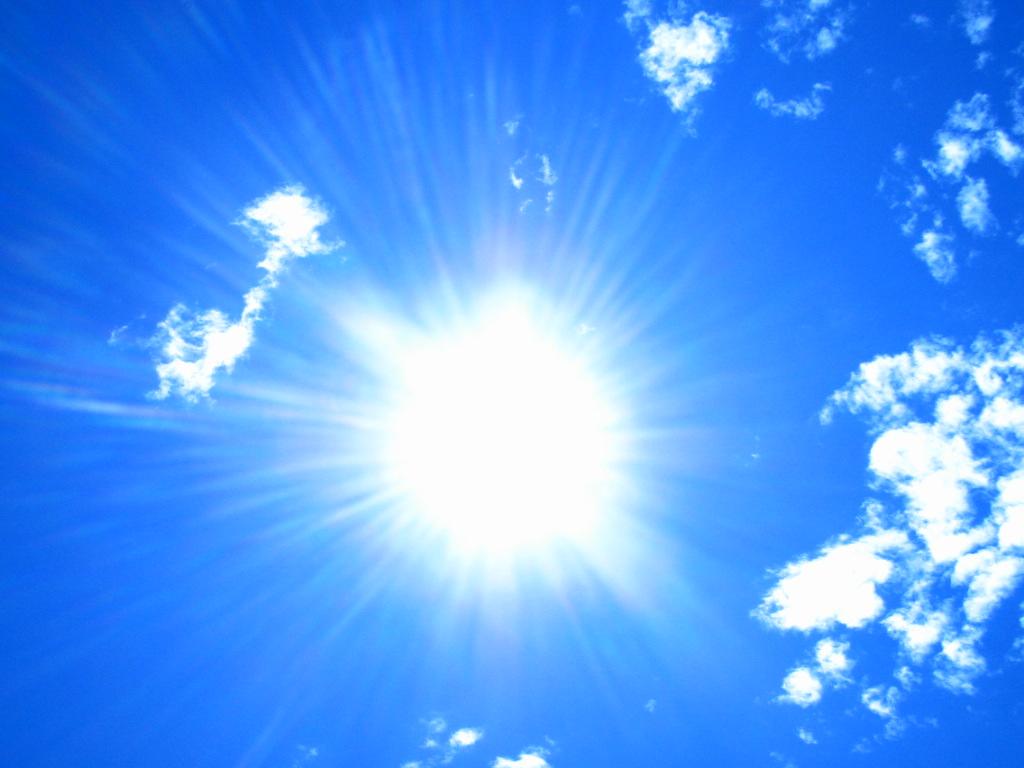 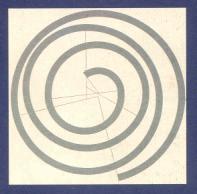 MARCO GALLERI 

strategia
organizzazione 
comunicazione 
marketing
Grazie per l’attenzione
ANALISI STRATEGICHE
PIANI D’AFFARI E OPERATIVI
SOLUZIONI ORGANIZZATIVE
SELEZIONE E GESTIONE DEI COLLABORATORI
SUCCESSIONE GENERAZIONALE
RICERCHE DI MERCATO
COSTRUZIONE DELL’IMMAGINE
CORSI PER IMPRENDITORI
Il Poggio 58036 Sassofortino (GR) tel. & fax 0564.567.118 mobile 333.2456.338 www.marcogalleri.it  marco@marcogalleri.it
15